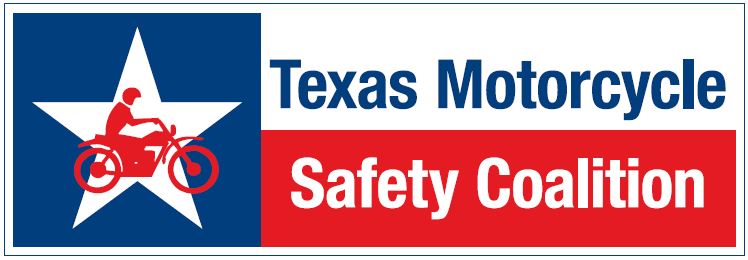 Texas Motorcycle Safety Coalition Quarterly Meeting
June 24, 2021
10:00 am – 11:30 am
Agenda
10:00 – 10:05 	Opening Remarks & Introduction (Chris B)
10:05 – 10:10  	Webex refresher (Mike)
10:10 – 10:25	Forum Review and 2022 Plan (Cathy) 
10:25 – 10:40	Task Force Activity Update (Cathy)
			Task Force Membership Request (Cathy)
			Task Force Legislative Update (Jude)
10:40 – 10:45	TDLR Update (Ford)  
10:45 – 10:55	FHWA Report (Mike) 
10:55 – 11:30  	Updates, Open Forum (Chris B)
11:30                    Adjourn (Chris B)
WebEx Refresher
Please stay muted (Jack will help with this)
This limits distracting sounds and noises that detract from the meeting. TTI will also be muting people.
Don’t put us on “hold”.
Participate in the meeting.
Use WebEx chat. 
Or after the meeting, send us a note using the Contact Us page on looklearnlive.org.
WebEx Refresher
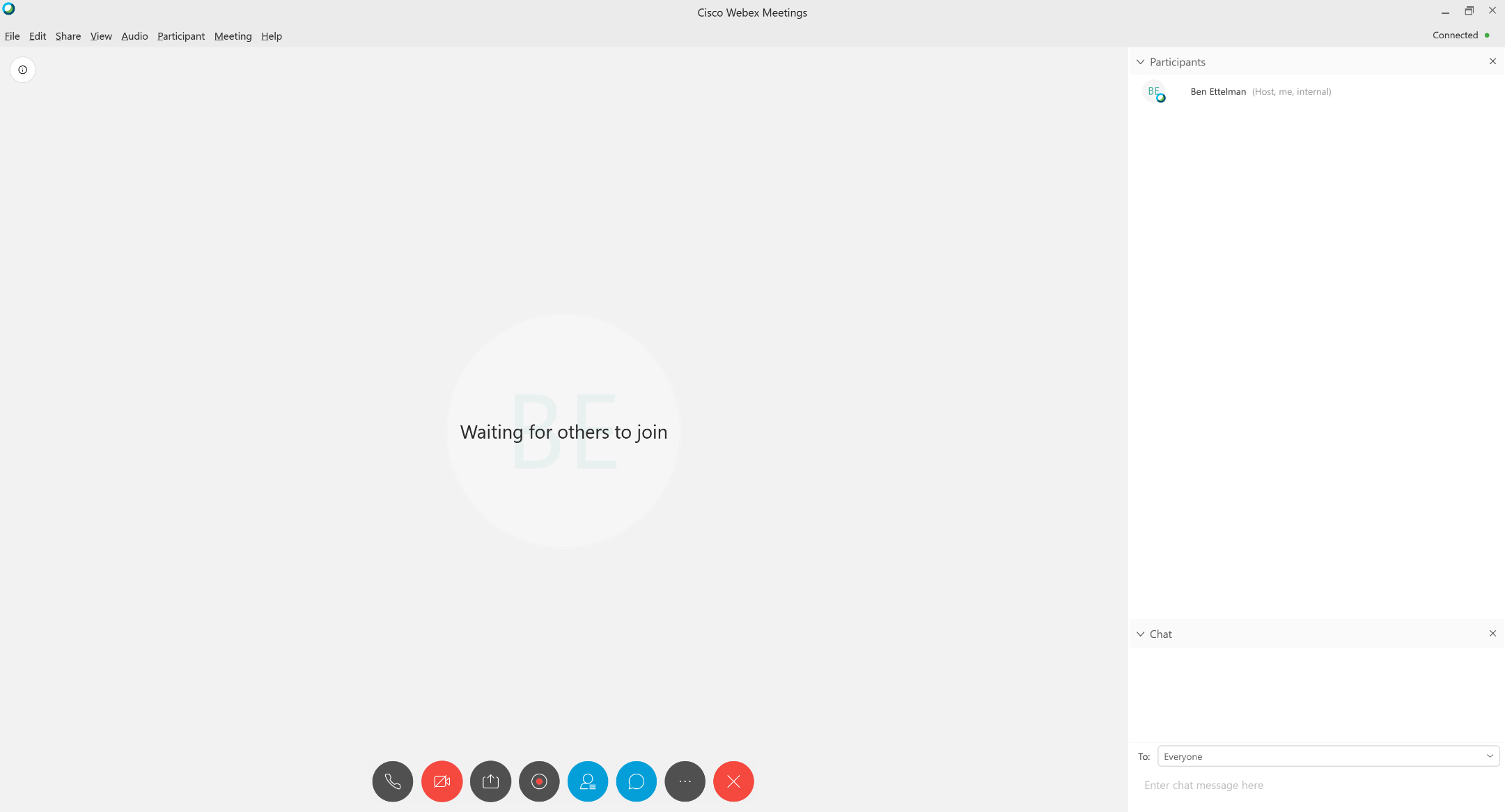 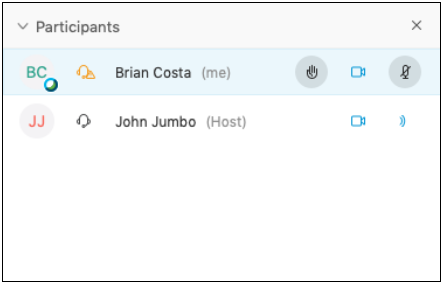 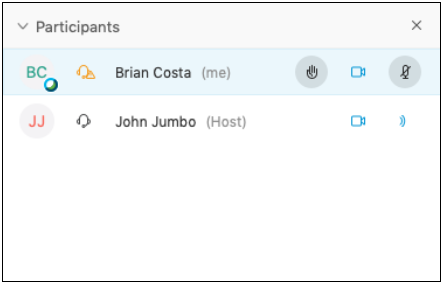 2
Raise your hand
Chat will appear here
2
1
Click to open chat box
Enter text here then press return
2021 Forum - Attendance
2021 Forum in Review
“What are you hoping to get from the Motorcycle Safety Forum?”:

Riding tips and skills to reduce your risk of crashing: 88 (65%)
Information about motorcycle laws and legislation: 99 (73%)
Information about motorcycle crashes, injuries, and fatalities: 101 (74%)
Ways to promote motorcycle awareness to other drivers: 105 (77%)
New developments in motorcycle safety: 107 (79%)
Ideas for promoting motorcycle safety among riders: 113 (83%)
2021 Forum – Session Ratings, 1 (highest) to 5 (lowest)
2022 Forum Planning Feedback
When would you prefer to hold next year’s Motorcycle Safety Forum?
2022 Forum Planning Feedback
When would you prefer to hold next year’s Motorcycle Safety Forum?
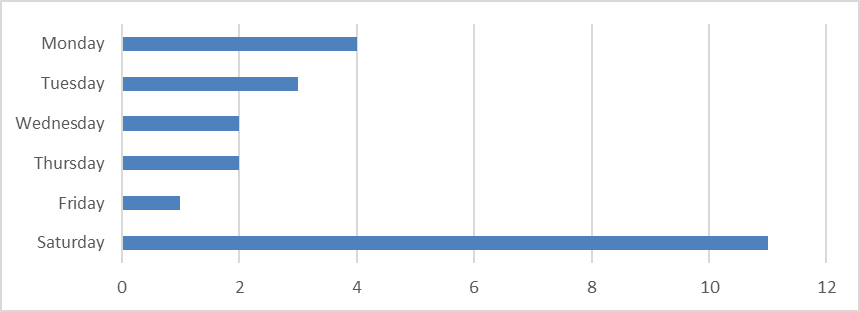 2022 Forum Planning Feedback
Hold the Forum as an in-person event; but if possible, include a virtual attendance option for those who cannot attend in person.
Consider scheduling a pre- or post-Forum activity such as a ride or bike rodeo.
Include a focus on young riders and racing bikes in some presentations.
A variety of topics appeal to attendees; presentations about riding skills, technologies, and motorcycle-related legislation were the most popular among the topics proposed in the feedback survey.
2022 Forum Planning Ideas
TMSC Task Force - Overview
Purpose 
To help the TMSC by focusing on key motorcycle safety issues and making recommendations back to TMSC members. 
Meetings
The Task Force will be meeting quarterly (short and productive) or more frequently depending on work product and members’ availability.
JOIN US!
Interested? Notify Dr. Mike (m-manser@tti.tamu.edu)
TMSC Task Force - Task One
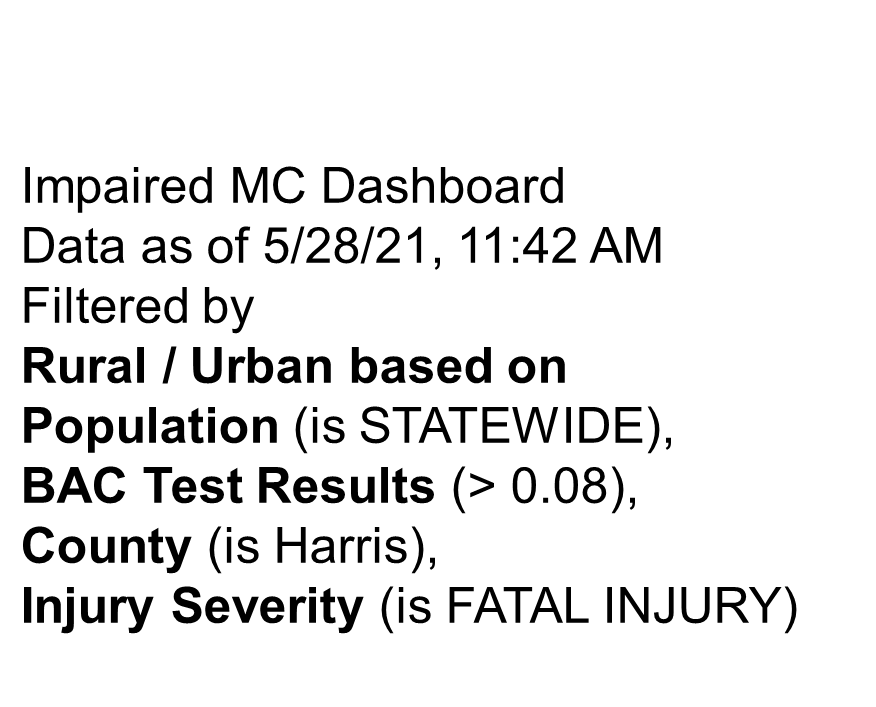 Topic Focus: Rider Impairment
Data Review:
[Speaker Notes: TF decided to focus on impaired riding as it is one of the primary factors contributing to MC fatalities and suspected serious injuries. Now there is a need to examine the topic further to create a targeted campaign.

The TF is planning on a multi-year effort because of the enormity of the problem.]
TMSC Task Force - Task One
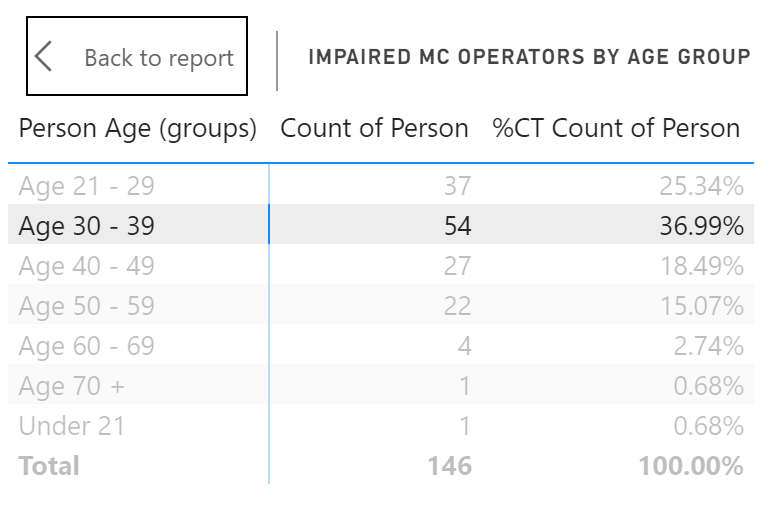 [Speaker Notes: The TF has also contributed to planning the Forum by reviewing and commenting on sessions, speakers, agenda, etc.]
TMSC Task Force - Task One
Topic Focus: Rider Impairment
Next Steps:
Develop survey to determine target behaviors and potential countermeasures
Develop campaign strategies and materials
Implement pilot
[Speaker Notes: TF decided to focus on impaired riding as it is one of the primary factors contributing to MC fatalities and suspected serious injuries. Now there is a need to examine the topic further to create a targeted campaign.

The TF is planning on a multi-year effort because of the enormity of the problem.]
TMSC Task Force
Legislative Update
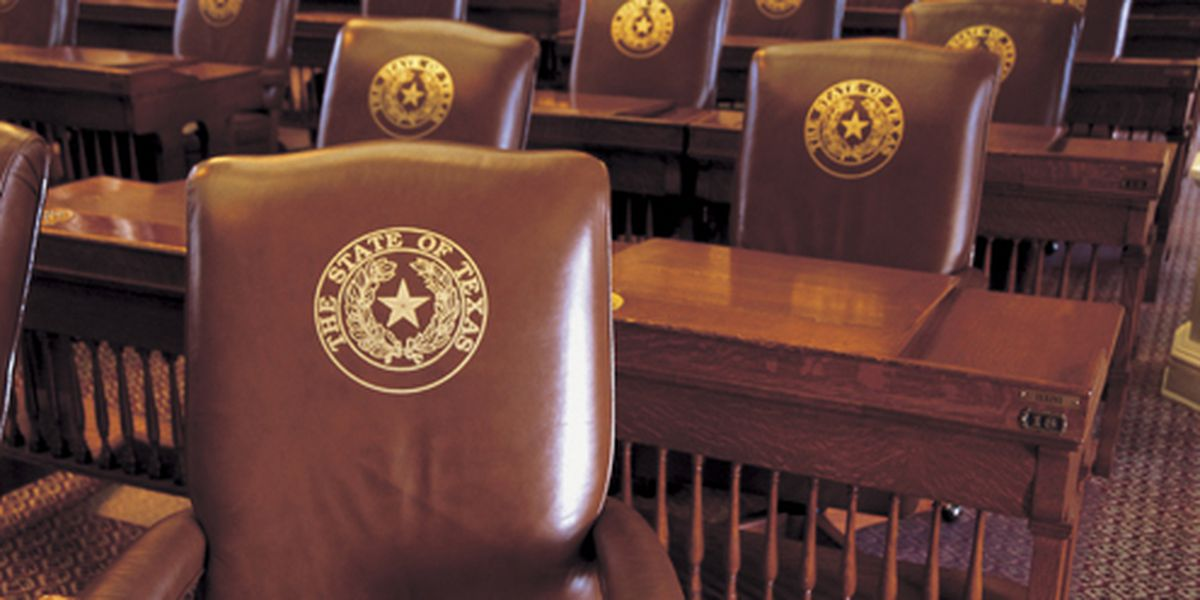 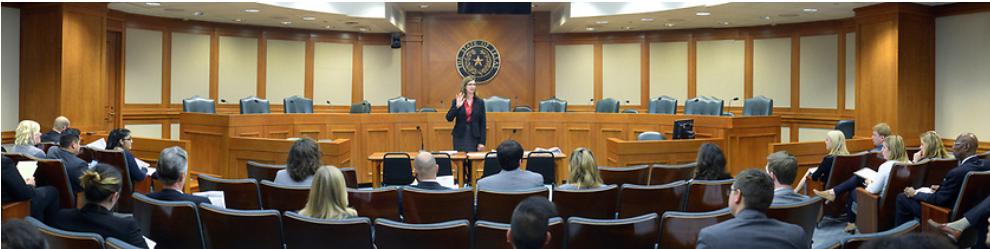 TDLR Update
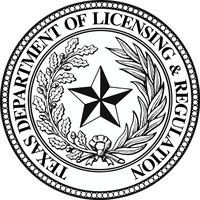 FHWA Report Out
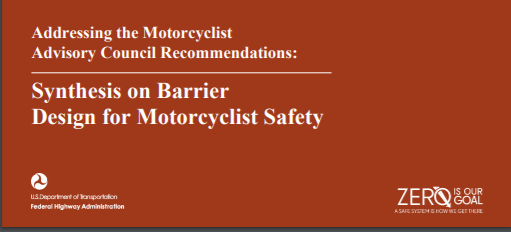 Search for: fhwa motorcycle barriers
or
https://safety.fhwa.dot.gov/motorcycles/docs/FHWA-SA-21-069_Addressing_MAC_Recommendations_Rpt.pdf
FHWA Report Out
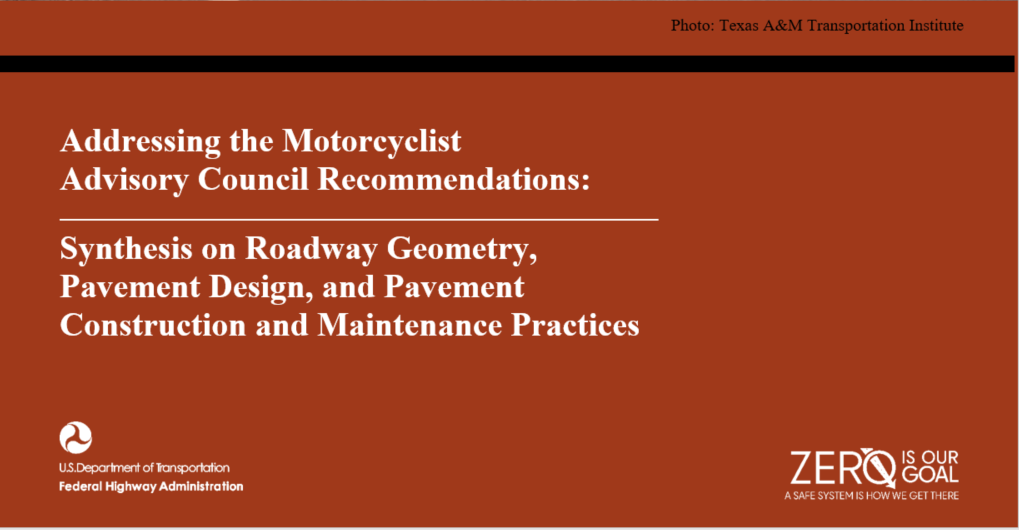 Not yet available. Likely 1 – 2 months from now.
Coming up after that are Noteworthy Practices and then CAV
Updates, Open Forum, New Stuff
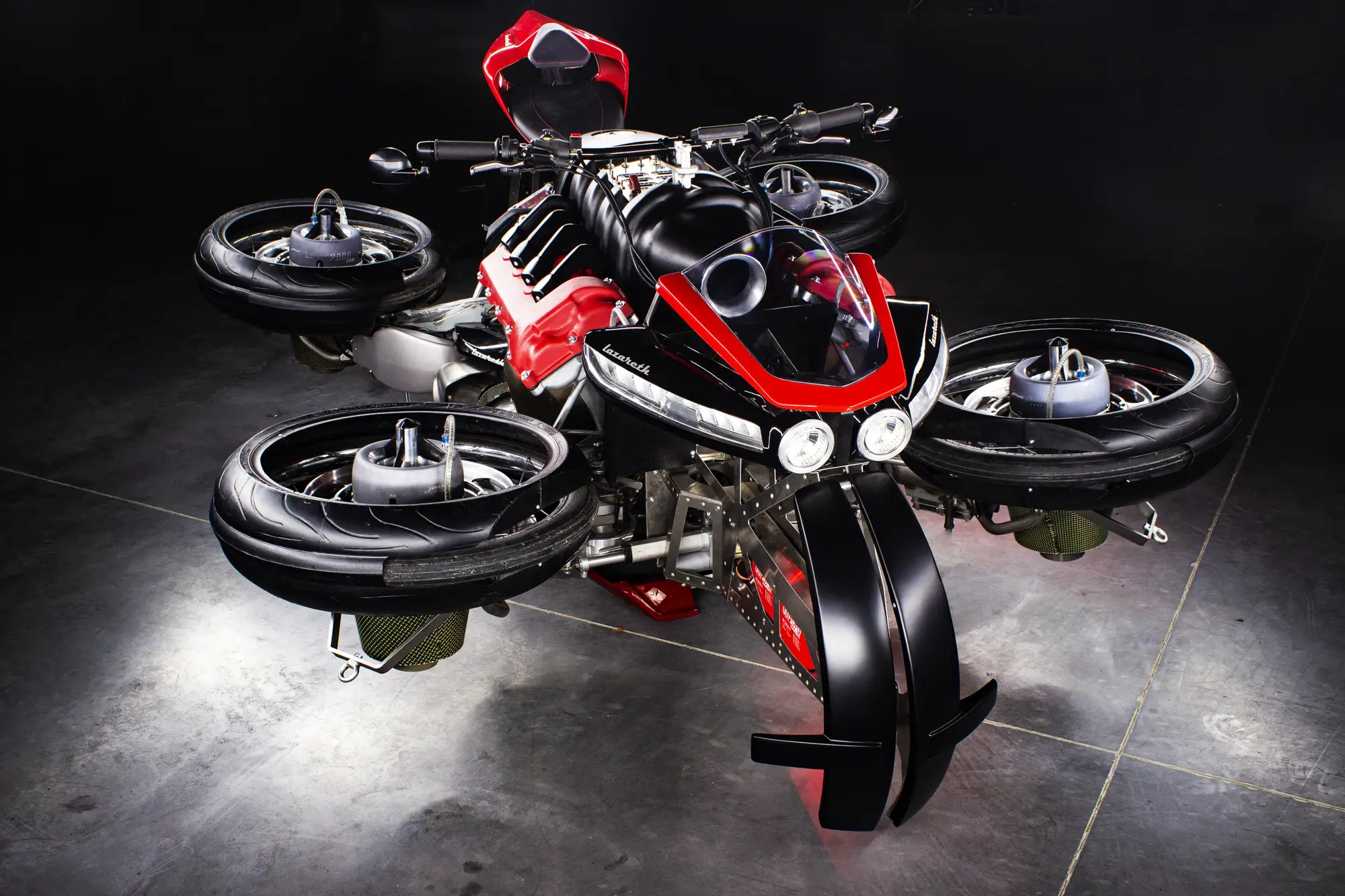 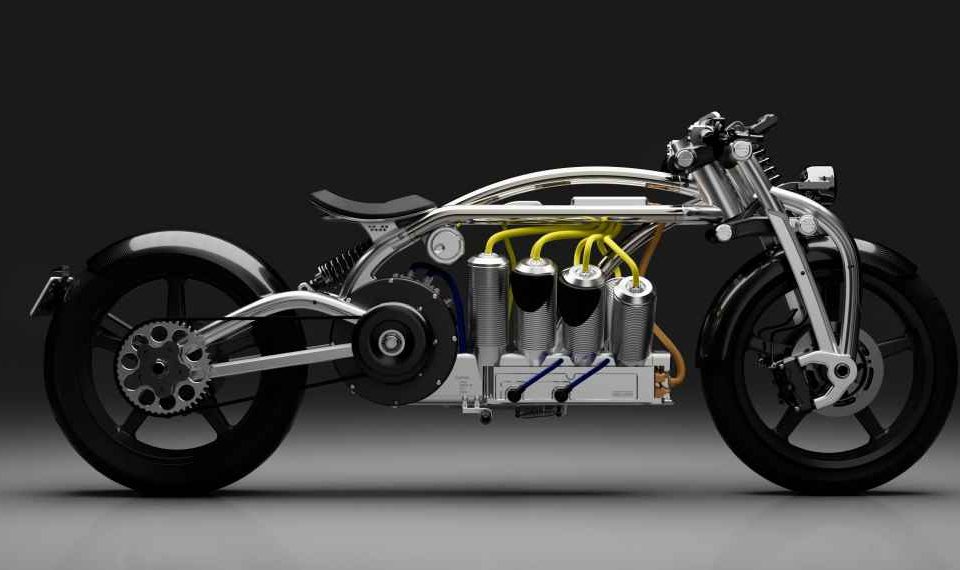 Pledge
#IRideForTomorrow
#TxMotorcycleSafetyPledge
TxDOT
Mark Your Calendar
TEXAS MOTORCYCLE SAFETY COALITION MEETING: SEPTEMBER 2, 2021
Webex Conference Call  10:00 am - 11:30 am
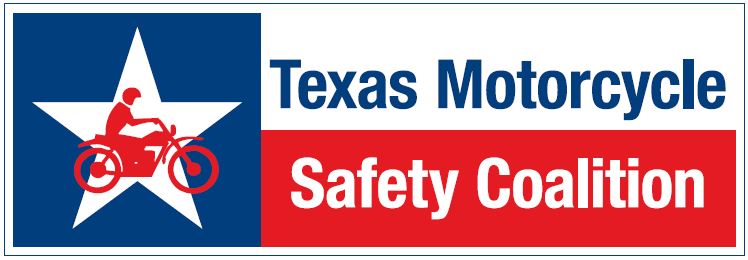 Texas Motorcycle Safety Coalition Quarterly Meeting
Adjourn